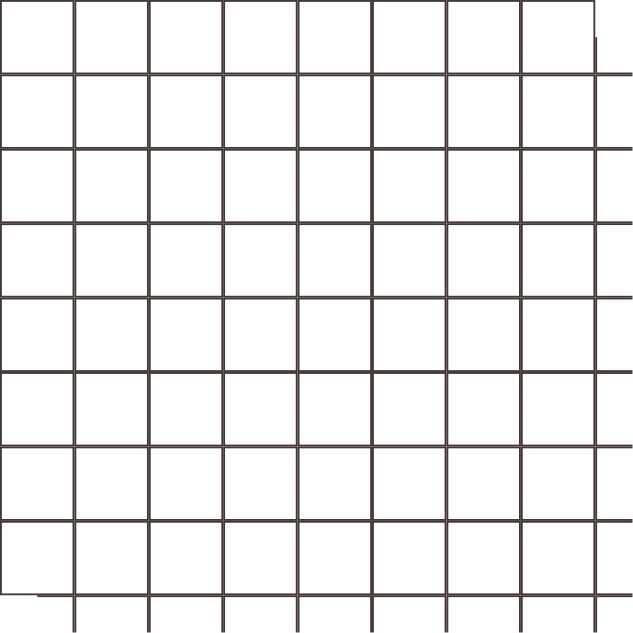 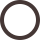 CHÀO MỪNG TẤT CẢ CÁC EM 
ĐÃ ĐẾN VỚI TIẾT HỌC 
HÔM NAY!
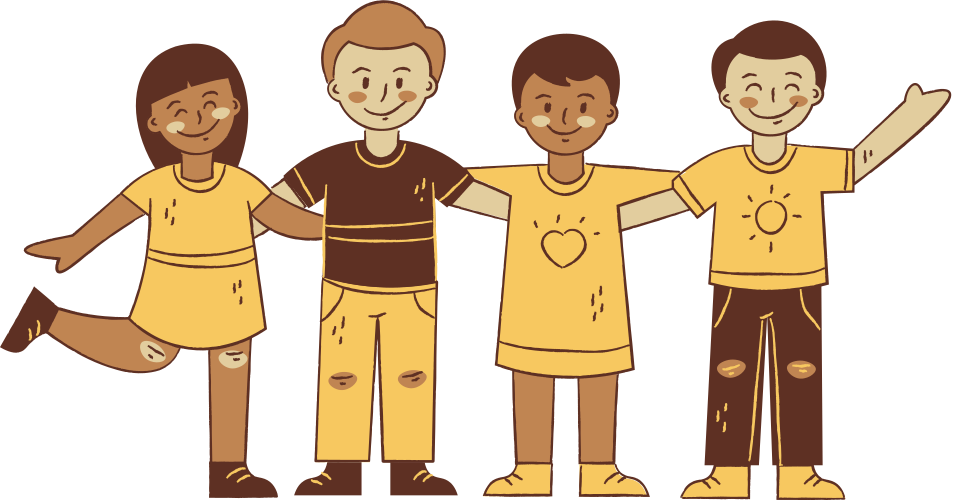 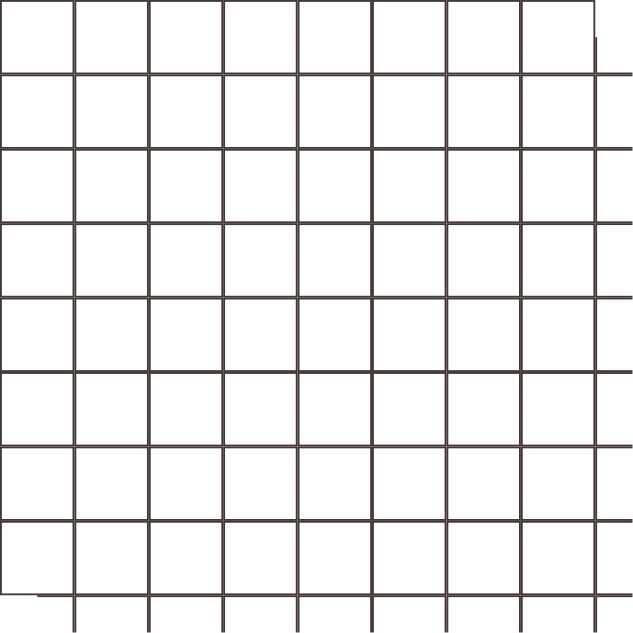 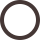 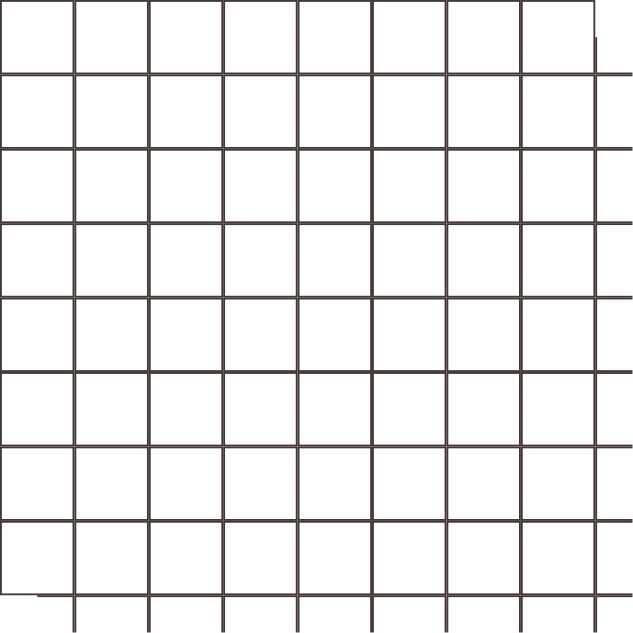 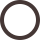 KHỞI ĐỘNG
Trong một giải bóng bàn đôi nam, mỗi đội 8 người chọn 2 vận động viên để tạo thành một cặp đấu.
Trong toán học, mỗi cách chọn 2 vận động viên từ 8 vận động viên để tạo thành một cặp đấu được gọi là gì?
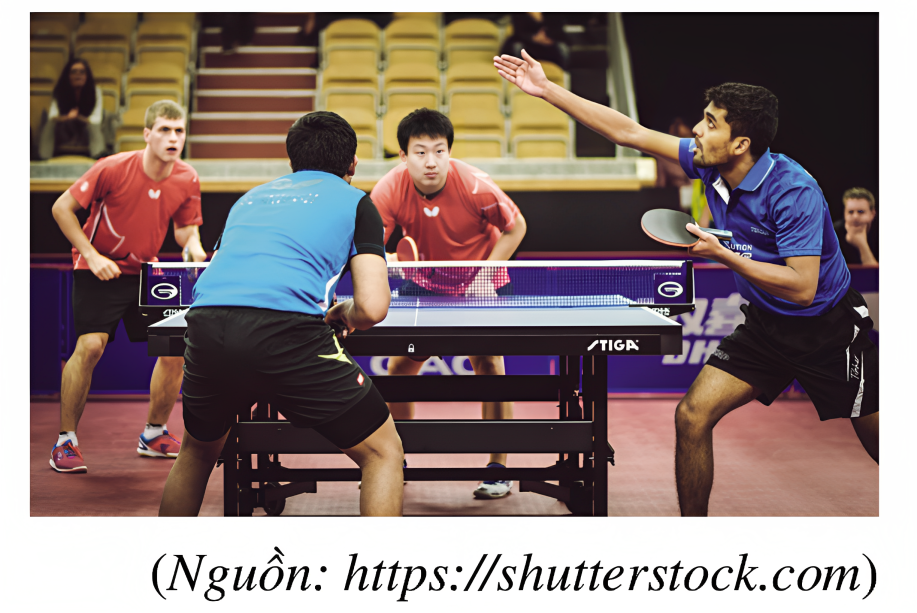 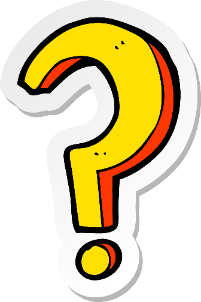 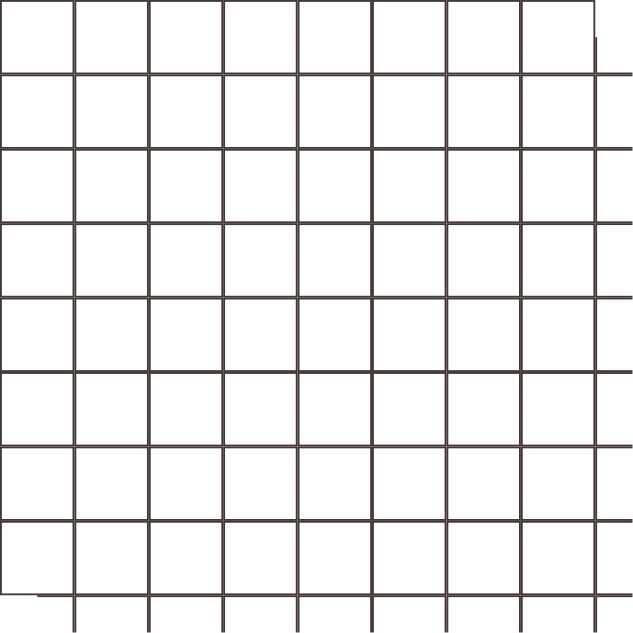 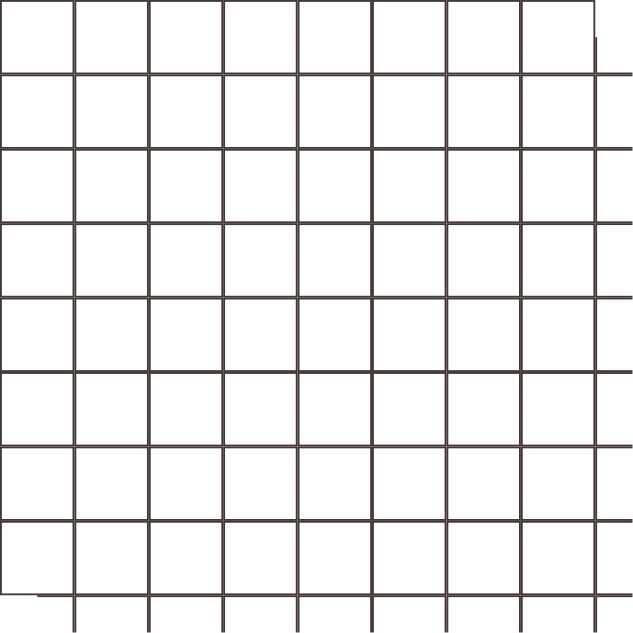 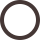 CHƯƠNG V: ĐẠI SỐ TỔ HỢP
BÀI 3: TỔ HỢP
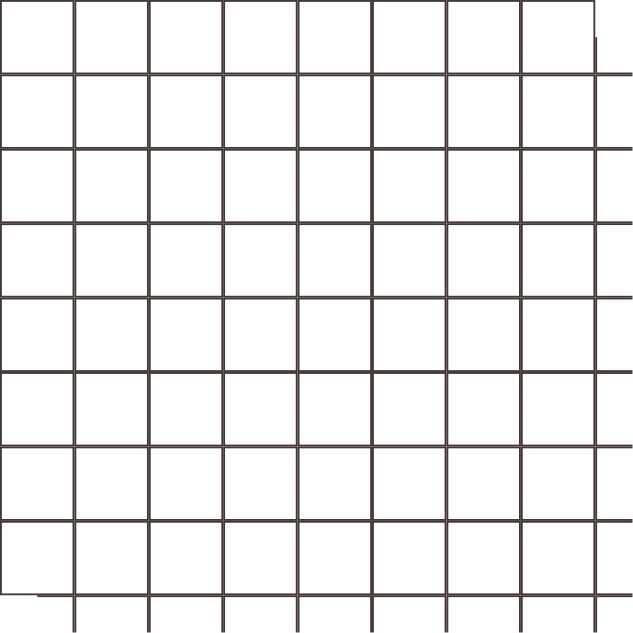 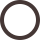 NỘI DUNG BÀI HỌC
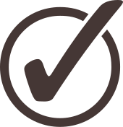 1
Định nghĩa
2
Số các tổ hợp
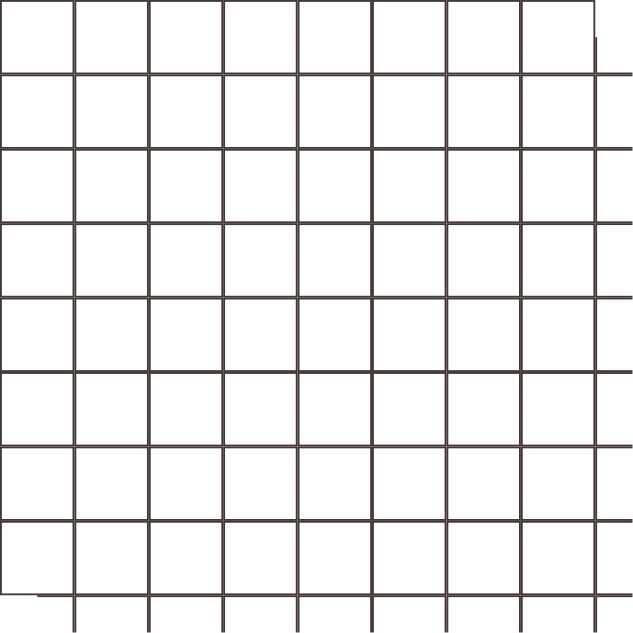 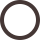 3
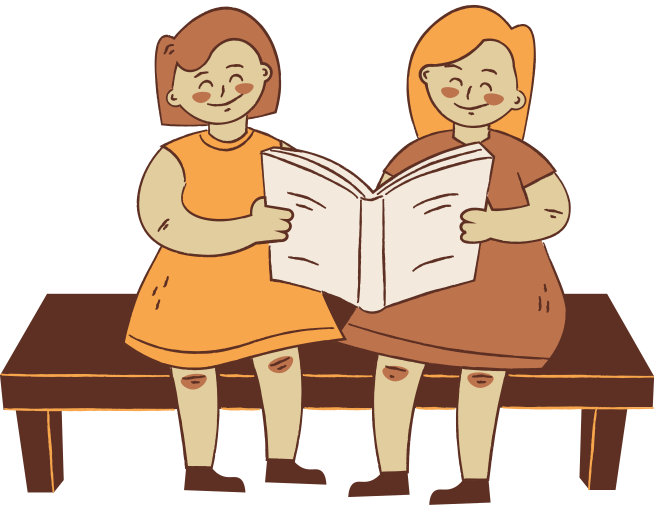 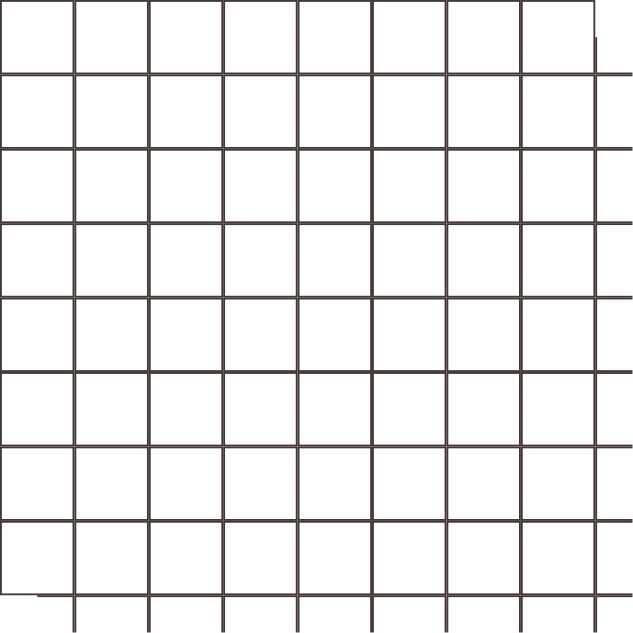 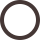 1
Định nghĩa
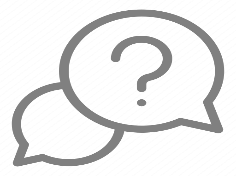 HĐ 1
Đội tuyển bóng bàn nam của trường có 4 bạn Mạnh, Phong, Cường, Tiến. Huấn luyện viên muốn chọn 2 bạn để tạo thành một cặp đấu đôi nam.
a) Nêu 3 cách chọn cặp đấu.
b) Mỗi cặp đấu là một tập con gồm bao nhiêu phần tử được lấy ra từ tập hợp gồm 4 bạn nói trên?
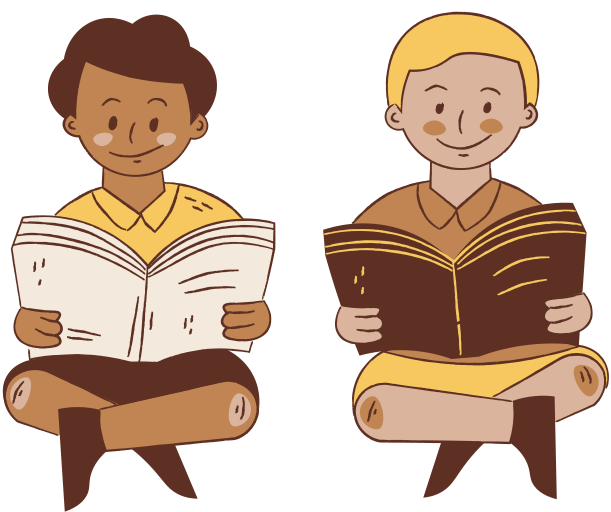 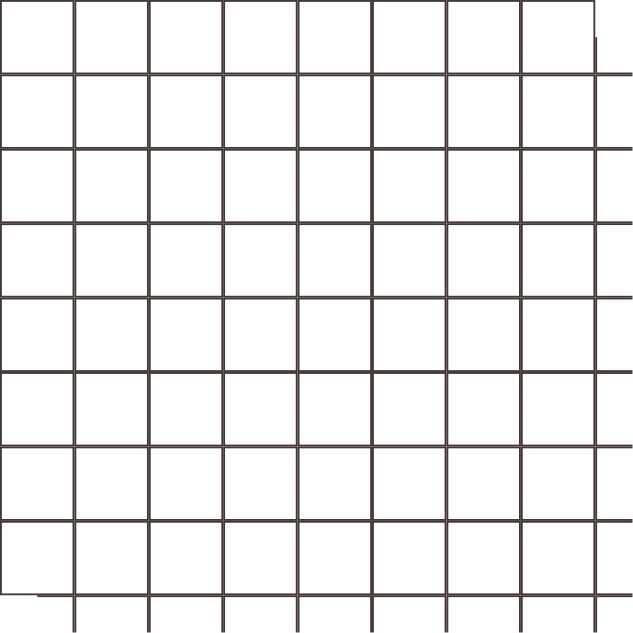 Giải
a) Ba cách chọn cặp đấu sẽ là:
Cách 1: Chọn Mạnh và Phong      
Cách 2: Chọn Cường và Tiến
Cách 3: Chọn Phong và Cường
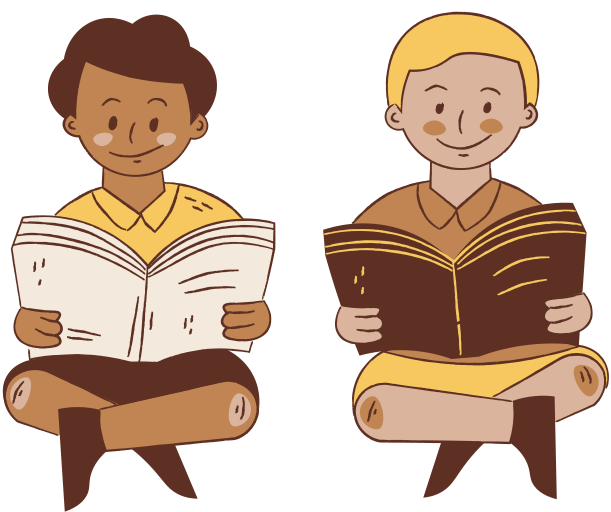 b) 
Mỗi cặp đấu gồm có 2 người nên mỗi cặp đấu là một tập con gồm 2 phần tử được lấy ra từ tập hợp gồm 4 bạn nói trên.
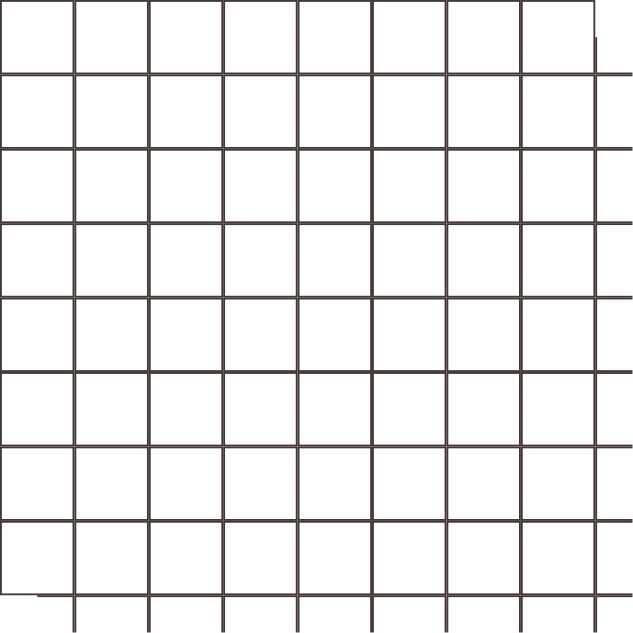 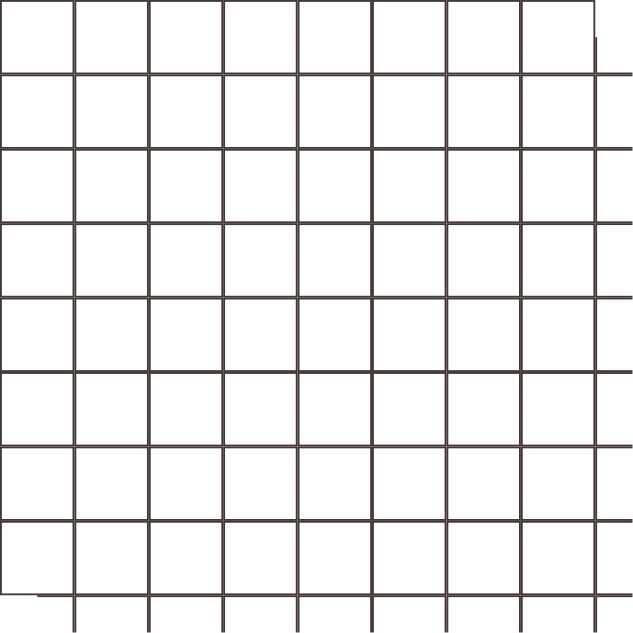 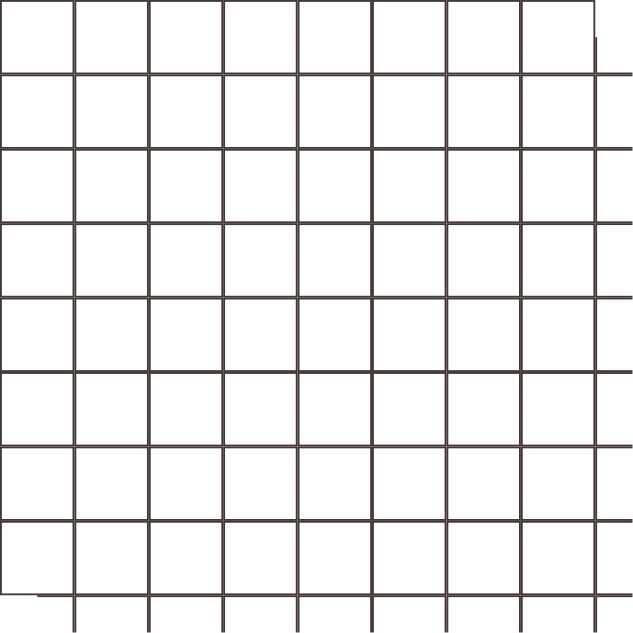 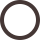 KẾT LUẬN
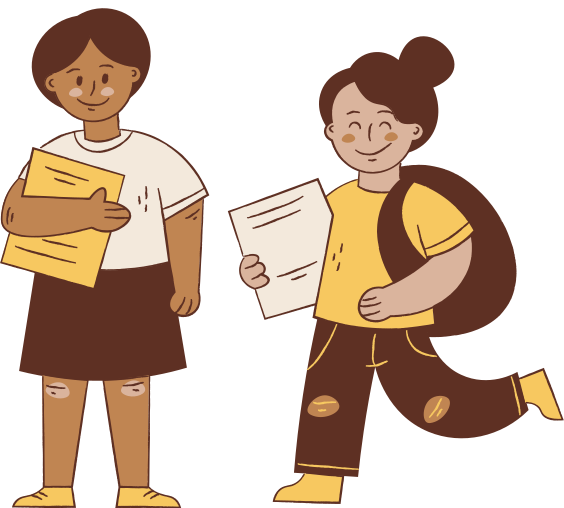 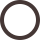 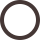 Ví dụ 1 (SGK – tr15)
Bạn Quân có 4 chiếc áo sơ mi khác màu là áo vàng, áo xanh, áo trắng và áo nâu. Bạn muốn chọn 2 chiếc áo để mặc khi đi du lịch. Viết các tổ hợp chập 2 của 4 chiếc áo.
Giải
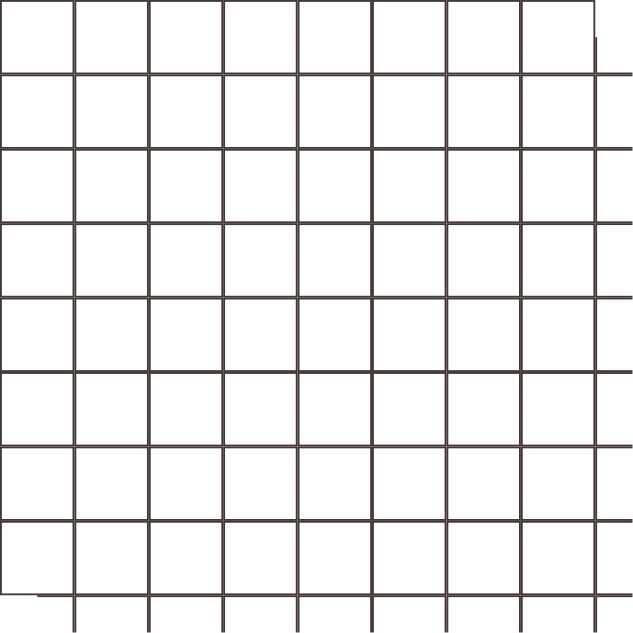 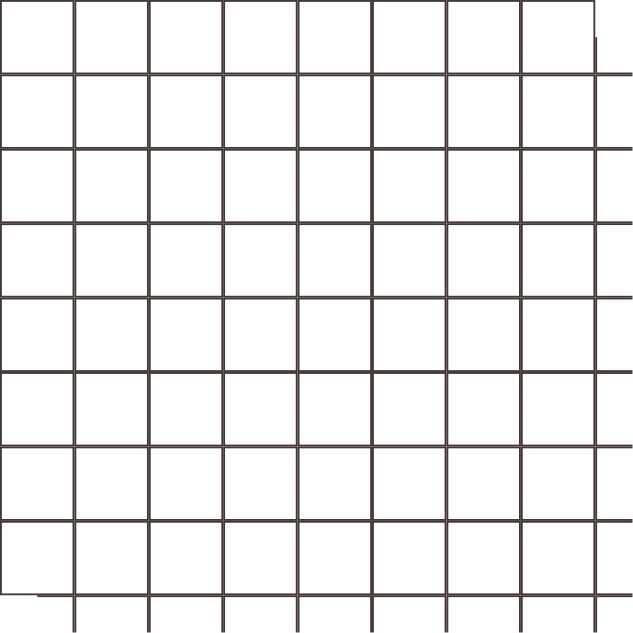 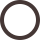 LUYỆN TẬP 1
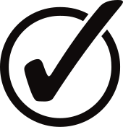 Viết tất cả tổ hợp chập 2 của 3 phần tử a, b, c.
Giải
Tất cả các tổ hợp chập 2 của 3 phần tử a, b, c là các tập con gồm 2 phần tử được lấy ra từ tập hợp gồm 3 phần tử a, b, c là: 
{a; b}, {a; c}, {b; c}.
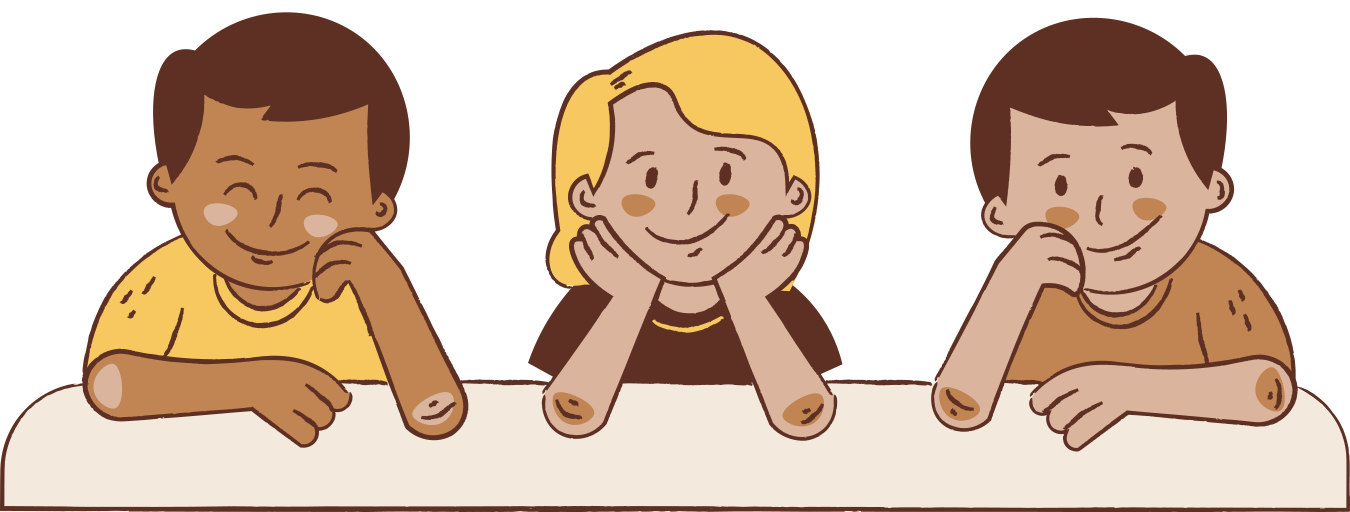 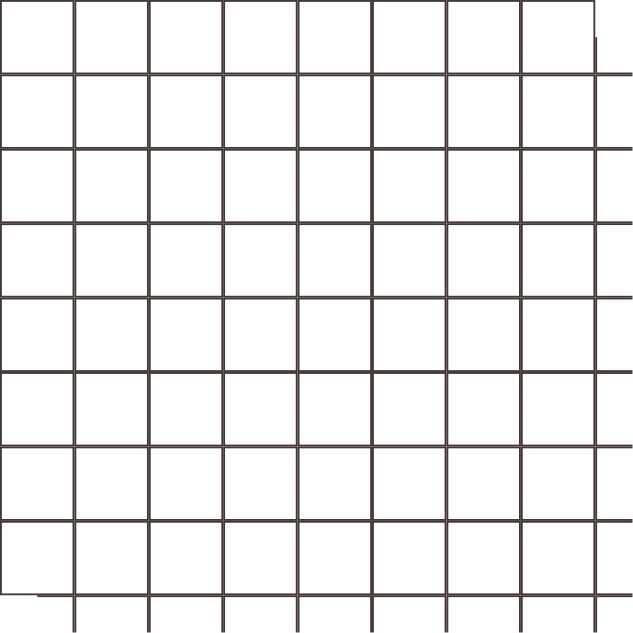 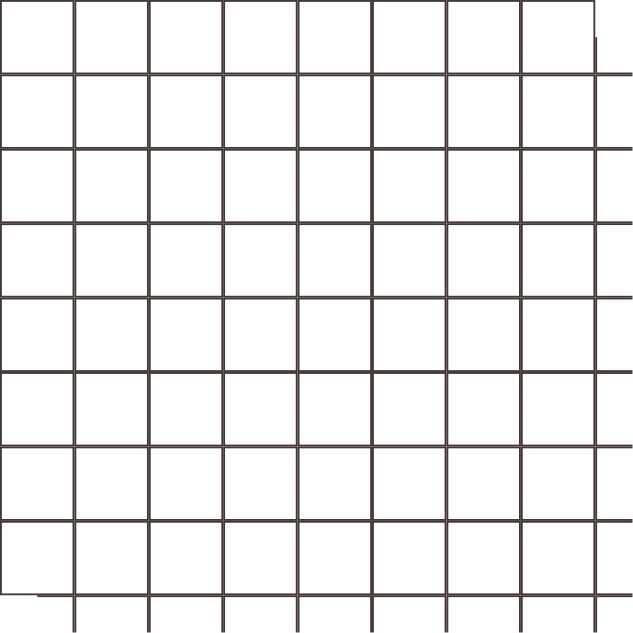 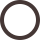 2
Số các tổ hợp
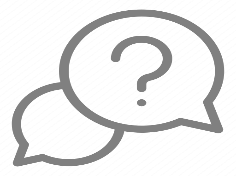 HĐ 2
Giải
Cách lấy ra một tổ hợp chập 3 của 5 phần tử trong A là:   
     Chọn bất kỳ 3 trong 5 phần tử thuộc A ví dụ như {a; b; c}.
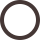 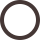 b) Cách lấy ra một chỉnh hợp chập 3 của 5 phần tử trong A là:
Chọn bất kỳ 3 trong 5 phần tử thuộc A rồi sắp xếp theo một thứ tự nào
Ví dụ như ta chọn 3 phần tử a, b, c rồi sắp xếp theo thứ tự ngược của bảng chữ cái {c; b; a}
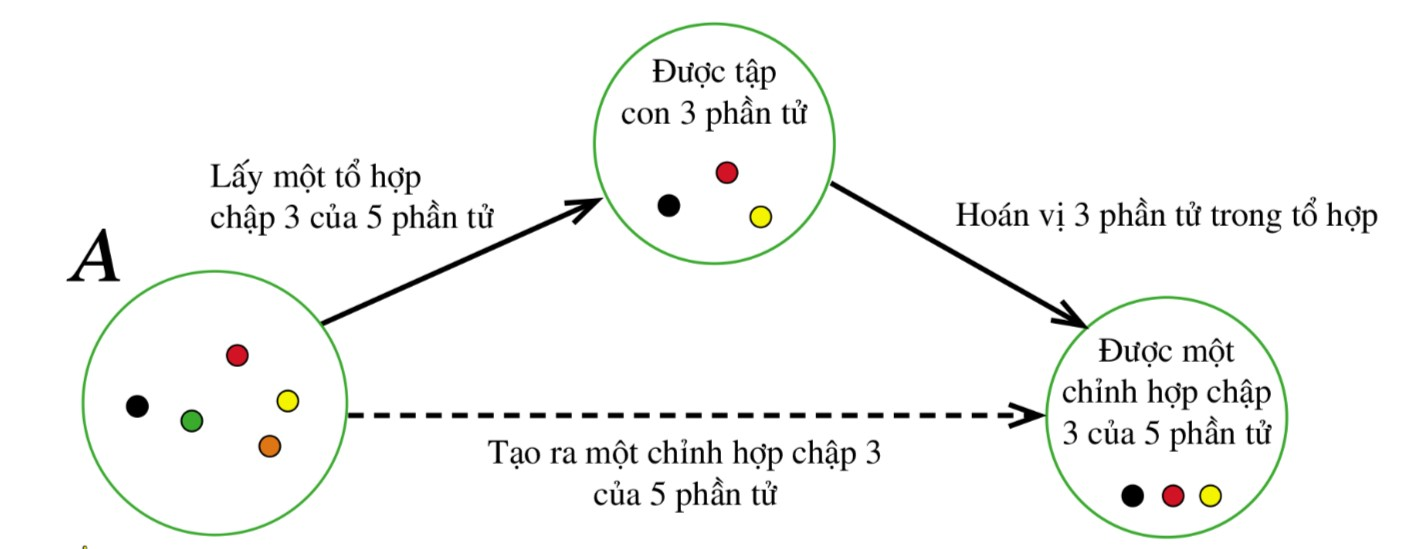 c) So sánh: 
Mỗi tổ hợp chập 3 của 5 phần tử sinh ra 3! chỉnh hợp chập 3 của 5 phần tử vì có 3! hoán vị của 3 phần tử.
Vì thế, số chỉnh hợp chập 3 của 5 phần tử nhiều gấp 3! lần số tổ hợp chập 3 của 5 phần tử.
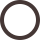 Nhận xét: 
Số chỉnh hợp chập k của n phần tử nhiều gấp k! lần số tổ hợp chập k của n phần tử đó.
KẾT LUẬN
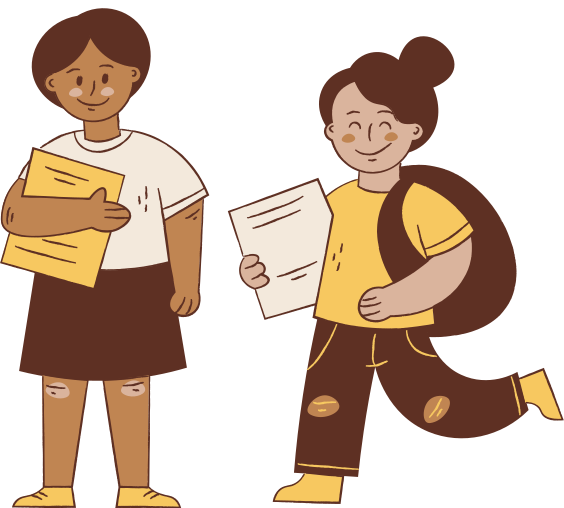 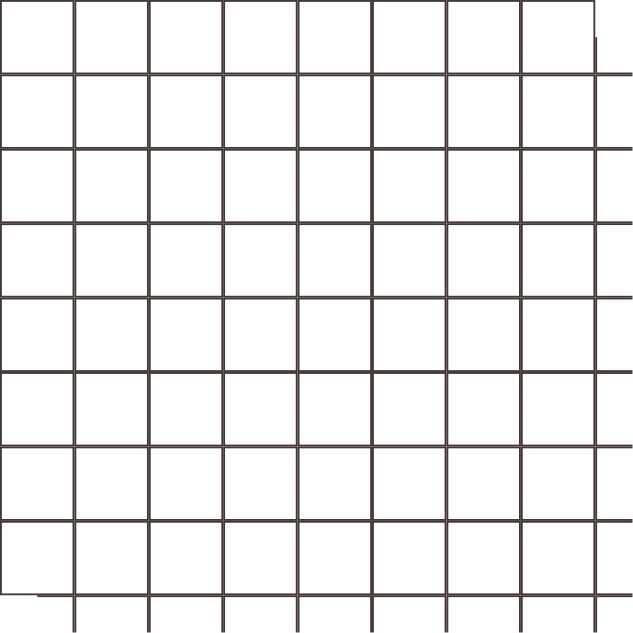 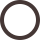 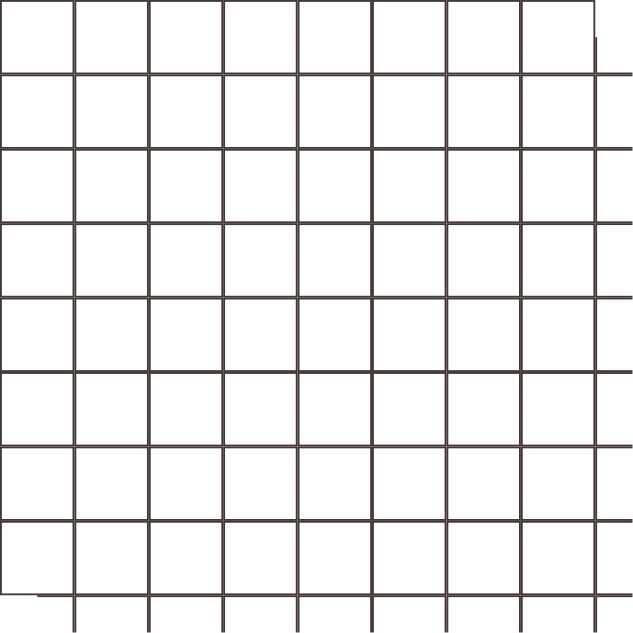 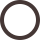 Ví dụ 2 (SGK – tr16)
Giải
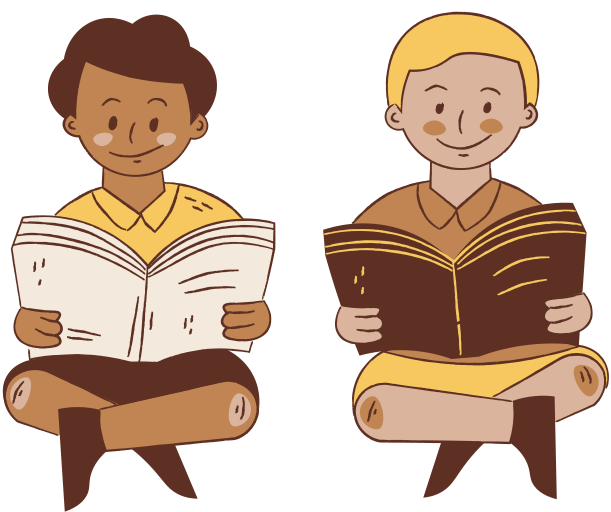 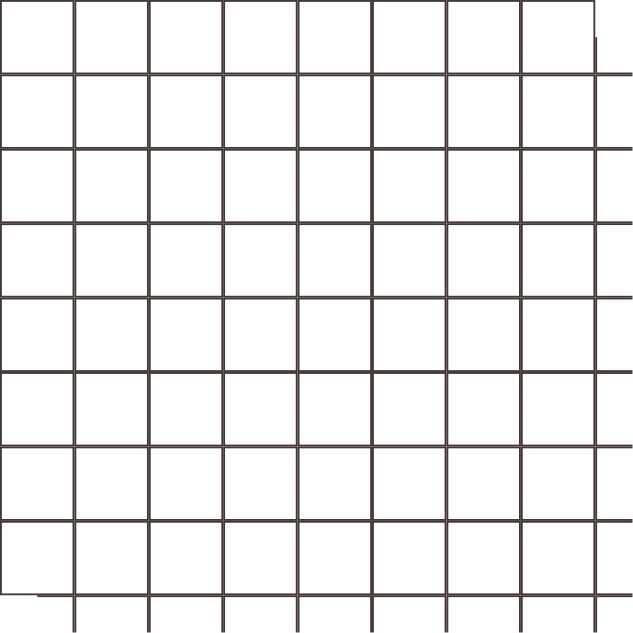 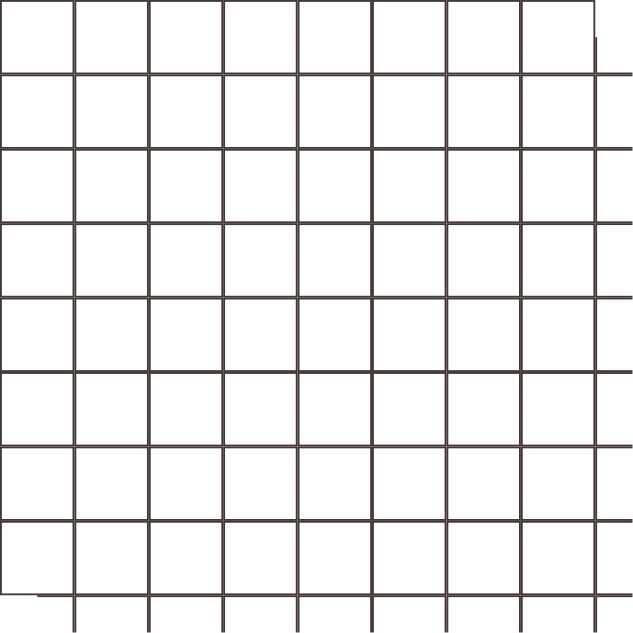 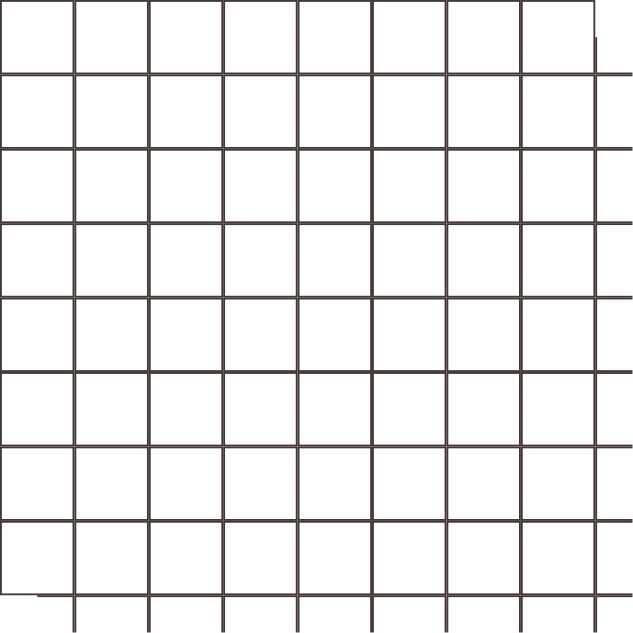 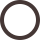 KẾT LUẬN
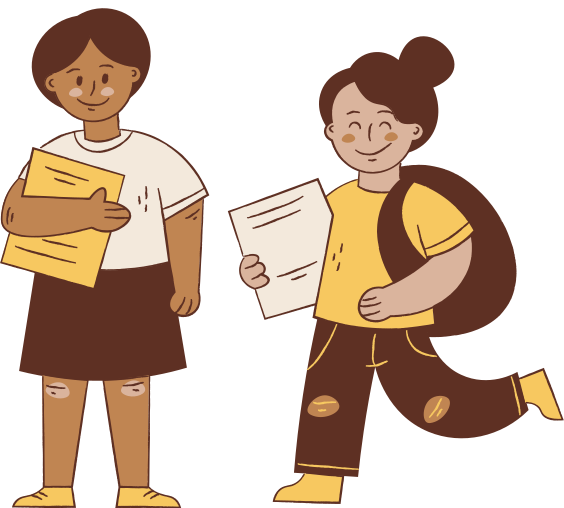 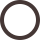 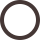 Ví dụ 3 (SGK – tr16)
Giải
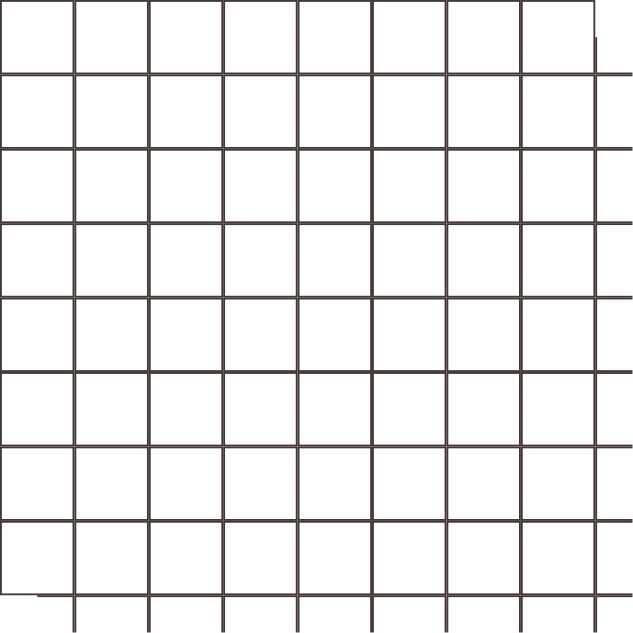 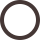 LUYỆN TẬP 2
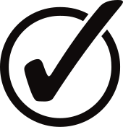 Trong một buổi tập huấn cho các bí thư chị đoàn có 10 bạn nam. Hỏi có bao nhiêu cách chọn 3 bạn nam để tham gia một trò chơi?
Giải
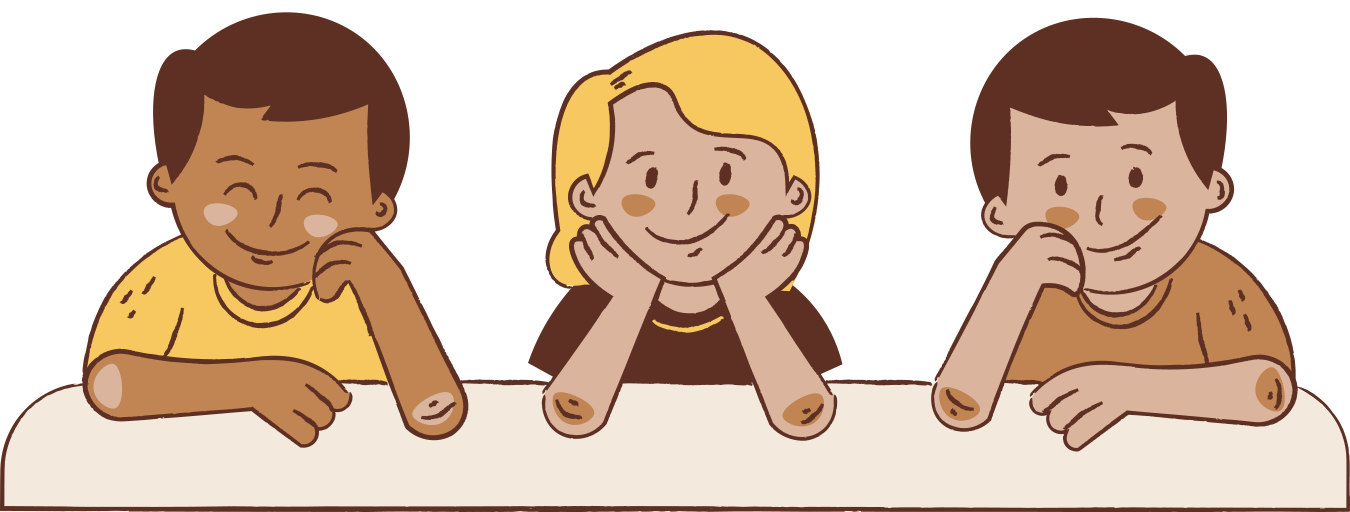 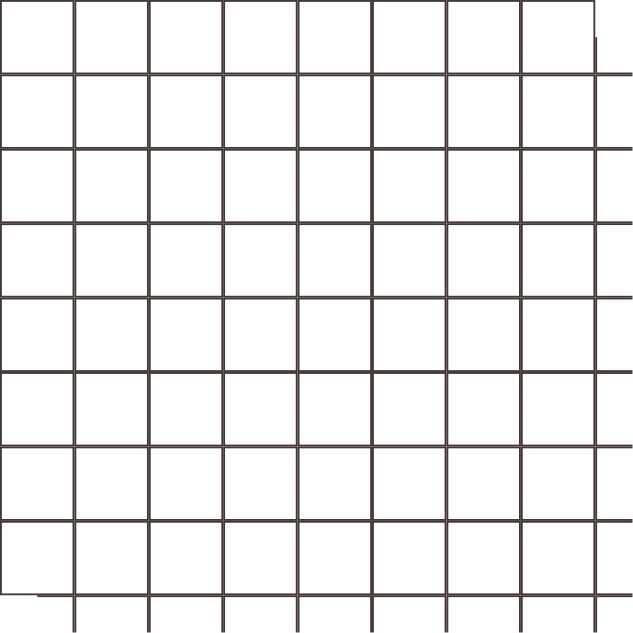 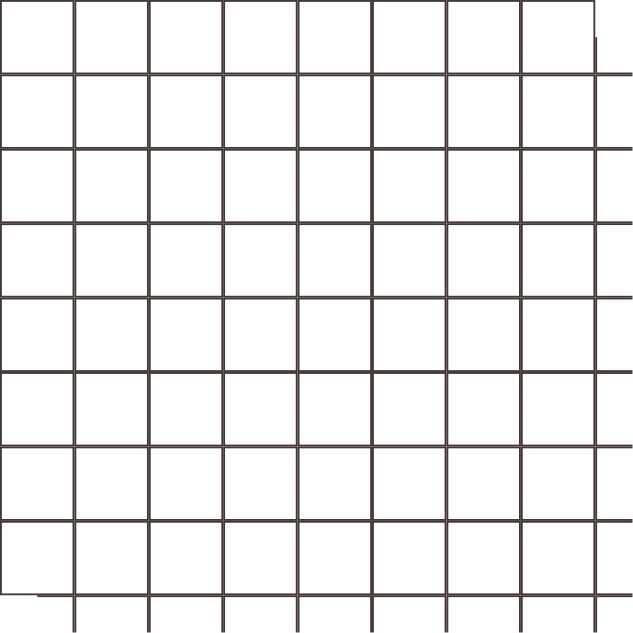 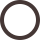 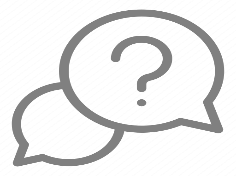 HĐ 3
Ta có thể tính số các tổ hợp bằng máy tính cầm tay như sau:
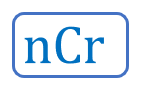 Nút tổ hợp:
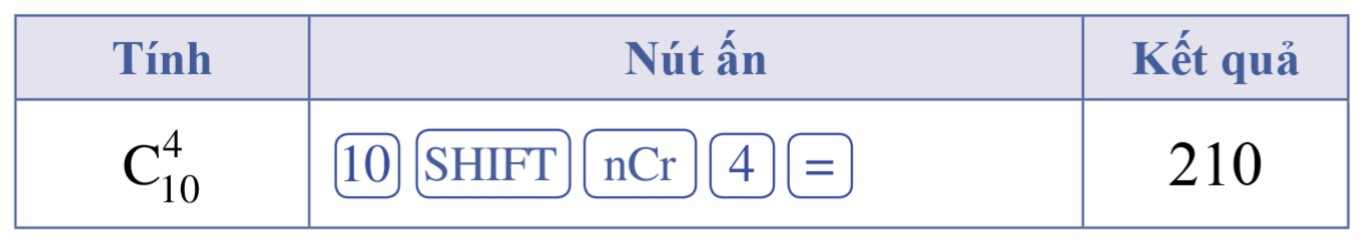 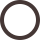 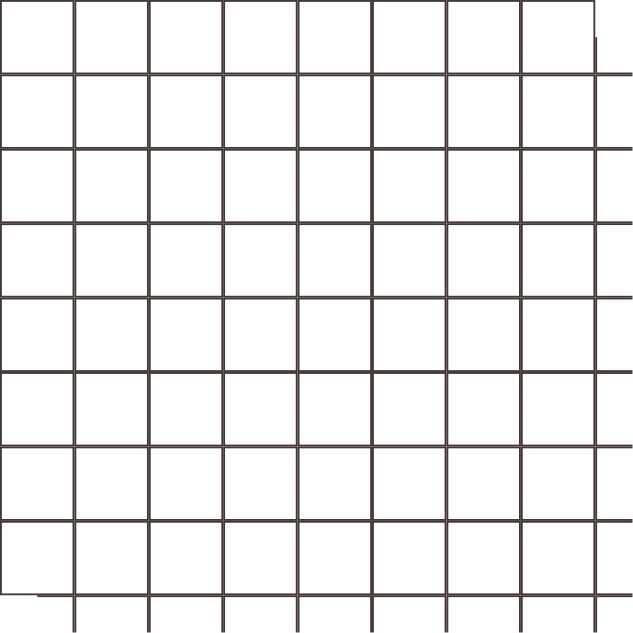 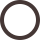 LUYỆN TẬP 3
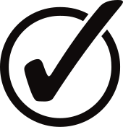 25
SHIFT
nCr
13
=
15
nCr
30
SHIFT
=
Giải
3
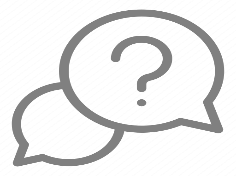 HĐ 4
Giải
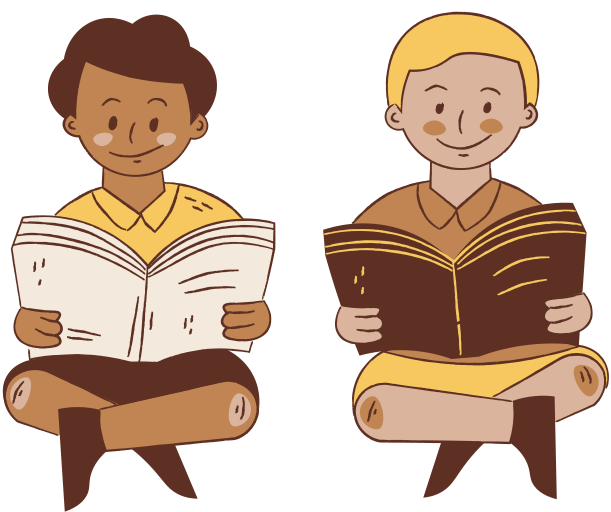 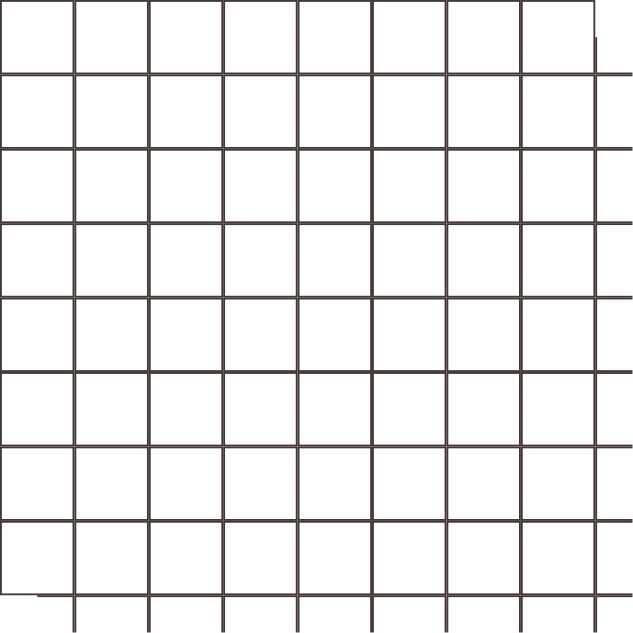 LUYỆN TẬP
Bài 1. (SGK – trang 17)
Cho 8 điểm sao cho không có 3 điểm nào thẳng hàng. Có bao nhiêu tam giác với 3 đỉnh là 3 điểm trong 8 điểm đã cho?
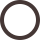 Giải
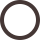 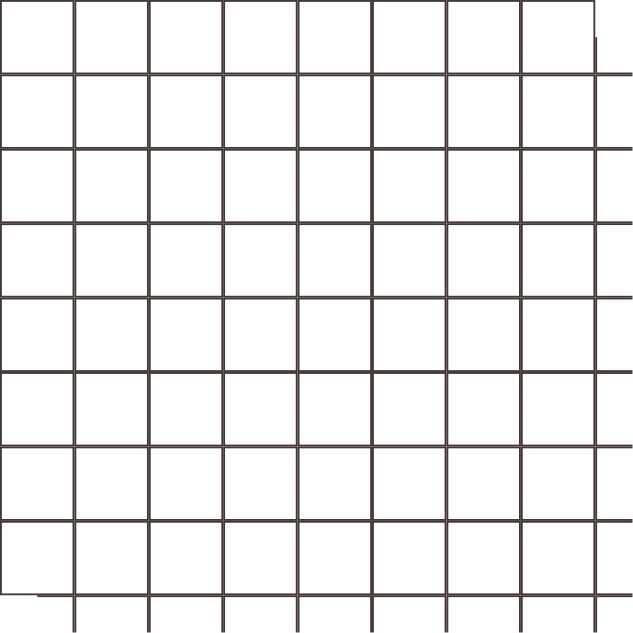 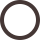 LUYỆN TẬP
Bài 2. (SGK – trang 17)
Có 10 đội tham gia một giải bóng đá. Có bao nhiêu cách xếp trận đấu vòng tính điểm sao cho hai đội chỉ gặp nhau đúng một lần?
Giải
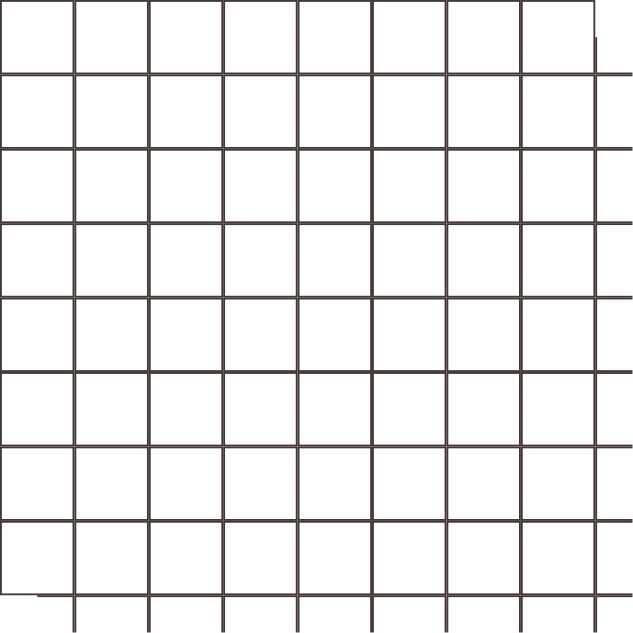 LUYỆN TẬP
Bài 3. (SGK – trang 17)
Khối 10 có 16 bạn nữ và 18 bạn nam tham gia đợt tình nguyện Mùa hè xanh. Đoàn trường dự định lập một tổ trồng cây gồm 3 học sinh có cả nam và nữ. Có bao nhiêu cách lập một tổ trồng cây như vậy?
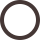 Giải
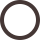 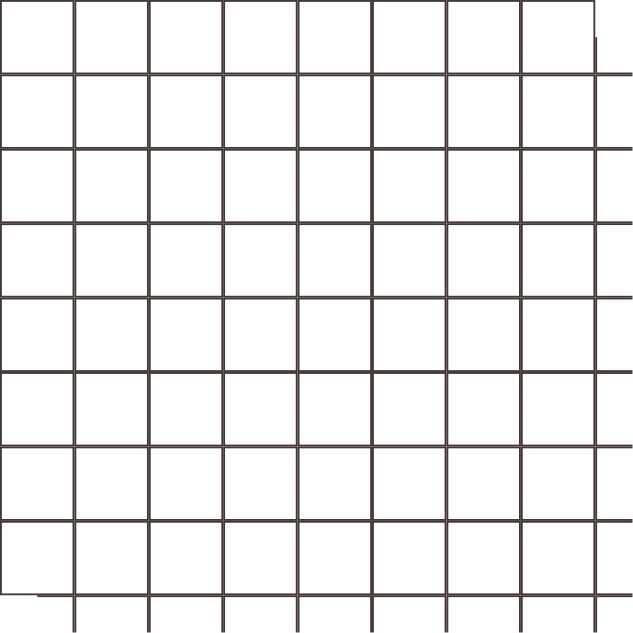 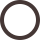 LUYỆN TẬP
Bài 5. (SGK – trang 17)
Giải
Ta có:
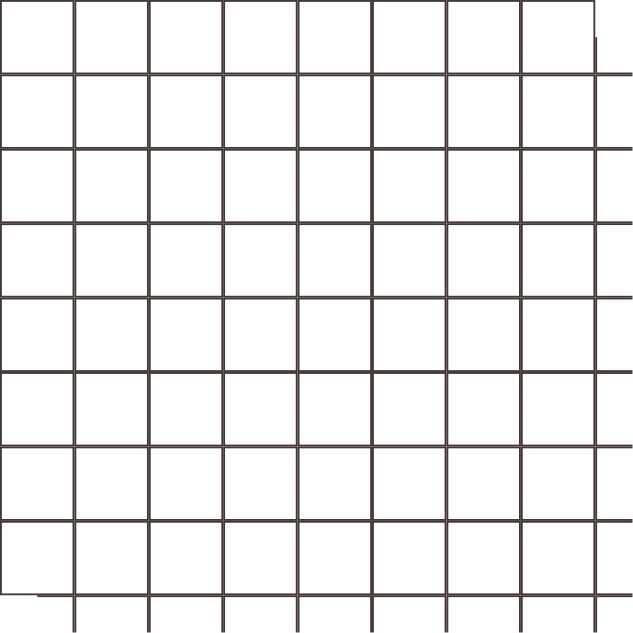 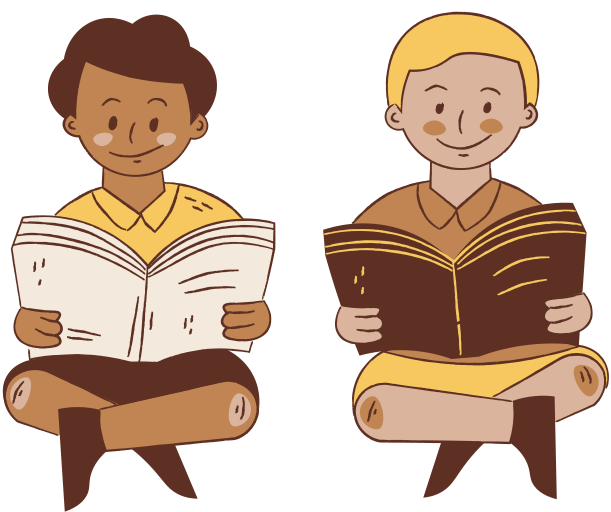 BÀI TẬP TRẮC NGHIỆM
Cho tập hợp A gồm n phần tử và một số nguyên k với 1 ≤ k ≤ n. Mỗi tổ hợp chập k của n phần tử đó là:
Câu 1
A. Tất cả kết quả của việc lấy k phần tử n phần tử của tập hợp A và sắp xếp chúng theo một thứ tự nào đó. 
B. Một tập con gồm k phần tử được lấy ra từ n phần tử của A.
C. Một kết quả của việc lấy k phần tử từ n phần tử của tập hợp A và sắp xếp chúng theo một thứ tự nào đó.
D. Tất cả tập con gồm k phần tử được lấy ra từ n phần tử của A.
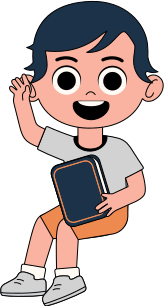 Đáp án
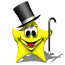 BÀI TẬP TRẮC NGHIỆM
Câu 2
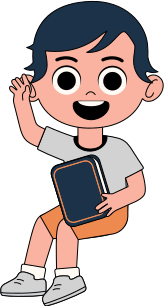 Đáp án
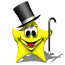 BÀI TẬP TRẮC NGHIỆM
Câu 3
Số đoạn thẳng  có hai đầu mút là 2 trong 10 điểm phân biệt là:
45	   	  B. 60	
C. 20		  D. 90
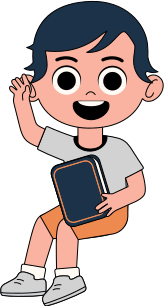 Đáp án
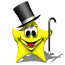 BÀI TẬP TRẮC NGHIỆM
Câu 4
Số đường chéo của một đa giác lồi có 12 đỉnh là:
66	   	  B. 60	
C. 54	  	  D. 40
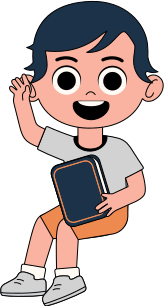 Đáp án
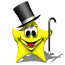 BÀI TẬP TRẮC NGHIỆM
Câu 5
Với n là số nguyên dương tuỳ ý lớn hơn 1, mệnh đề nào dưới đây đúng?
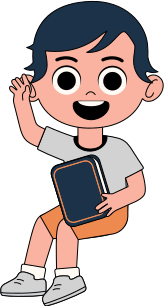 Đáp án
VẬN DỤNG
Bài 4. (SGK – trang 17)
Một quán nhỏ bày bán hoa có 50 bông hồng và 60 bông cúc. Bác Ngọc muốn mua 5 bông hoa gồm cả hai loại hoa trên. Bác Ngọc có bao nhiêu cách chọn hoa?
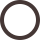 Giải
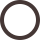 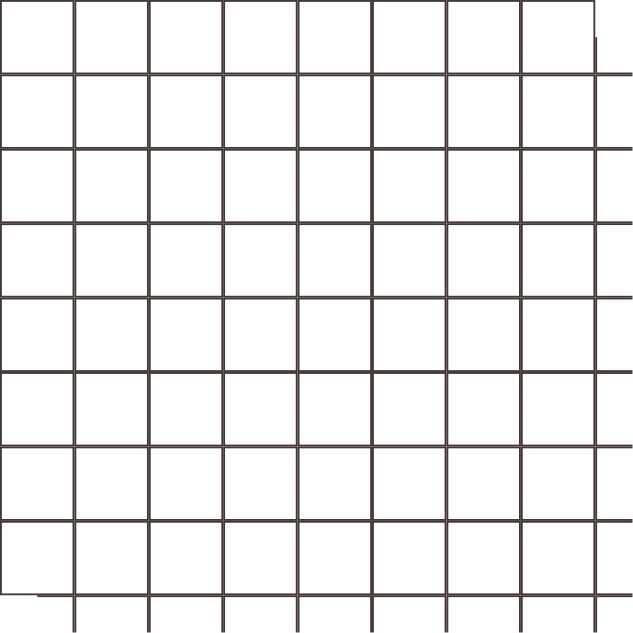 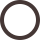 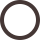 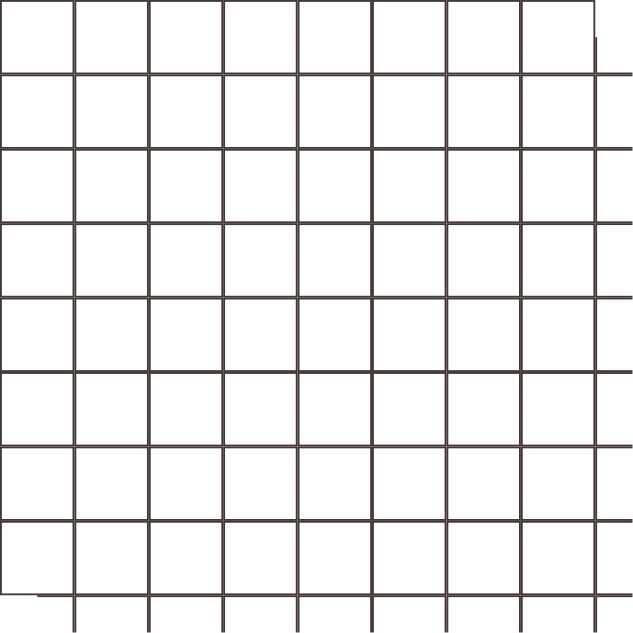 HƯỚNG DẪN VỀ NHÀ
* Chuẩn bị trước 
“Bài 4: Nhị thức Newton"
* Ghi nhớ 
kiến thức trong bài.
* Hoàn thành các bài tập trong SBT.
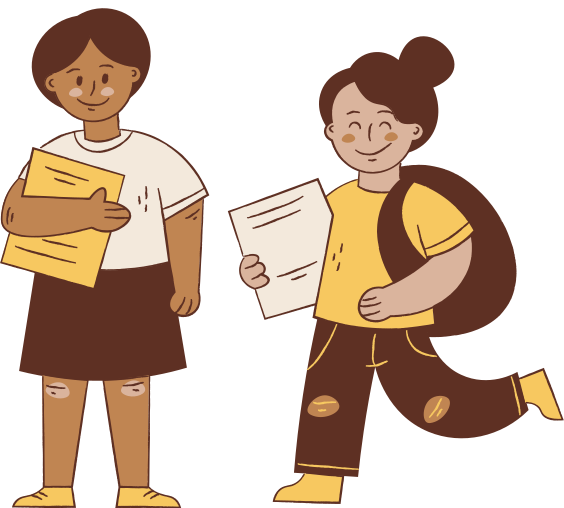 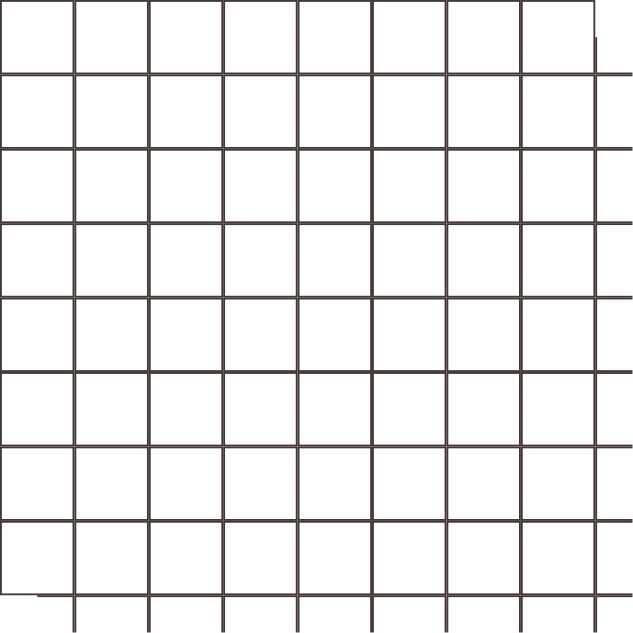 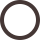 CẢM ƠN CÁC EM 
ĐÃ THEO DÕI BÀI HỌC!
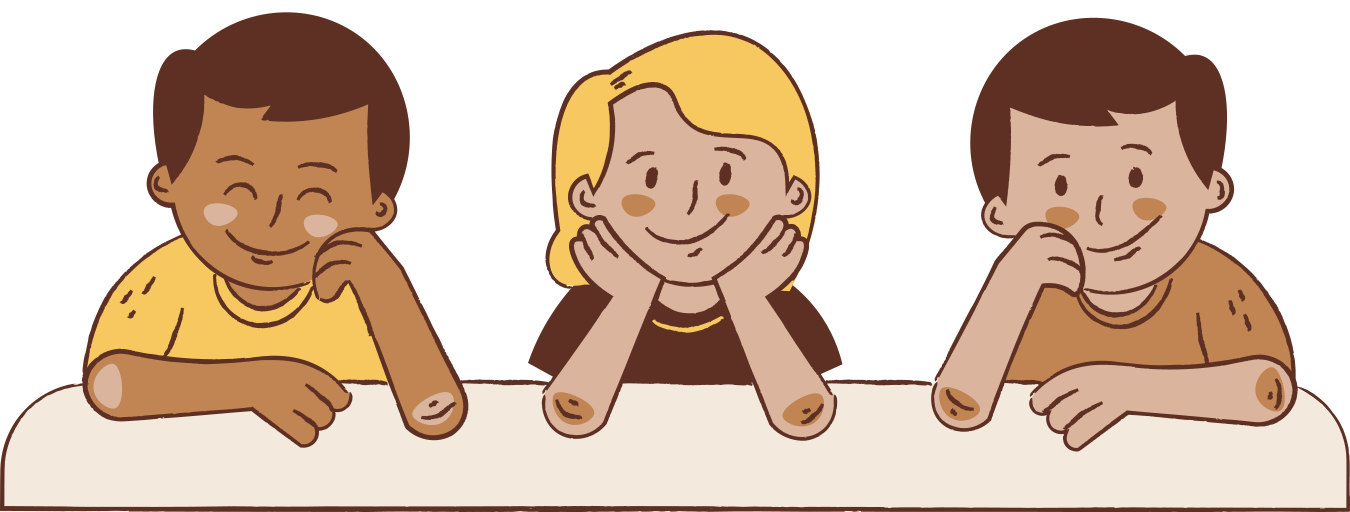 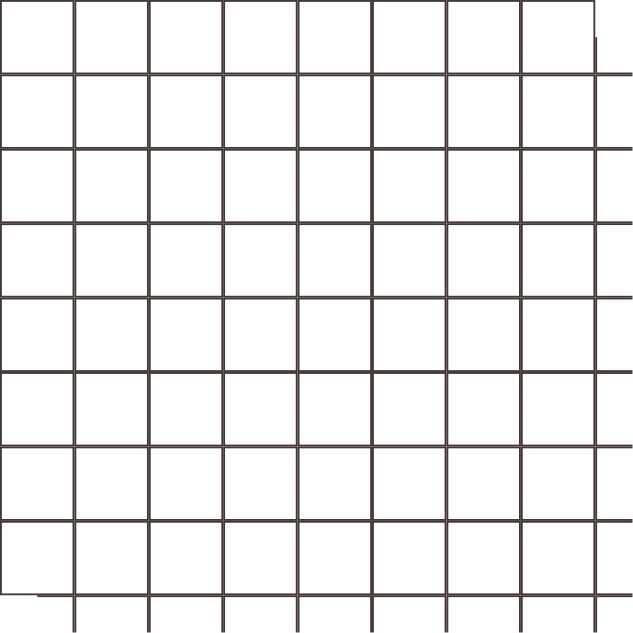 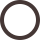